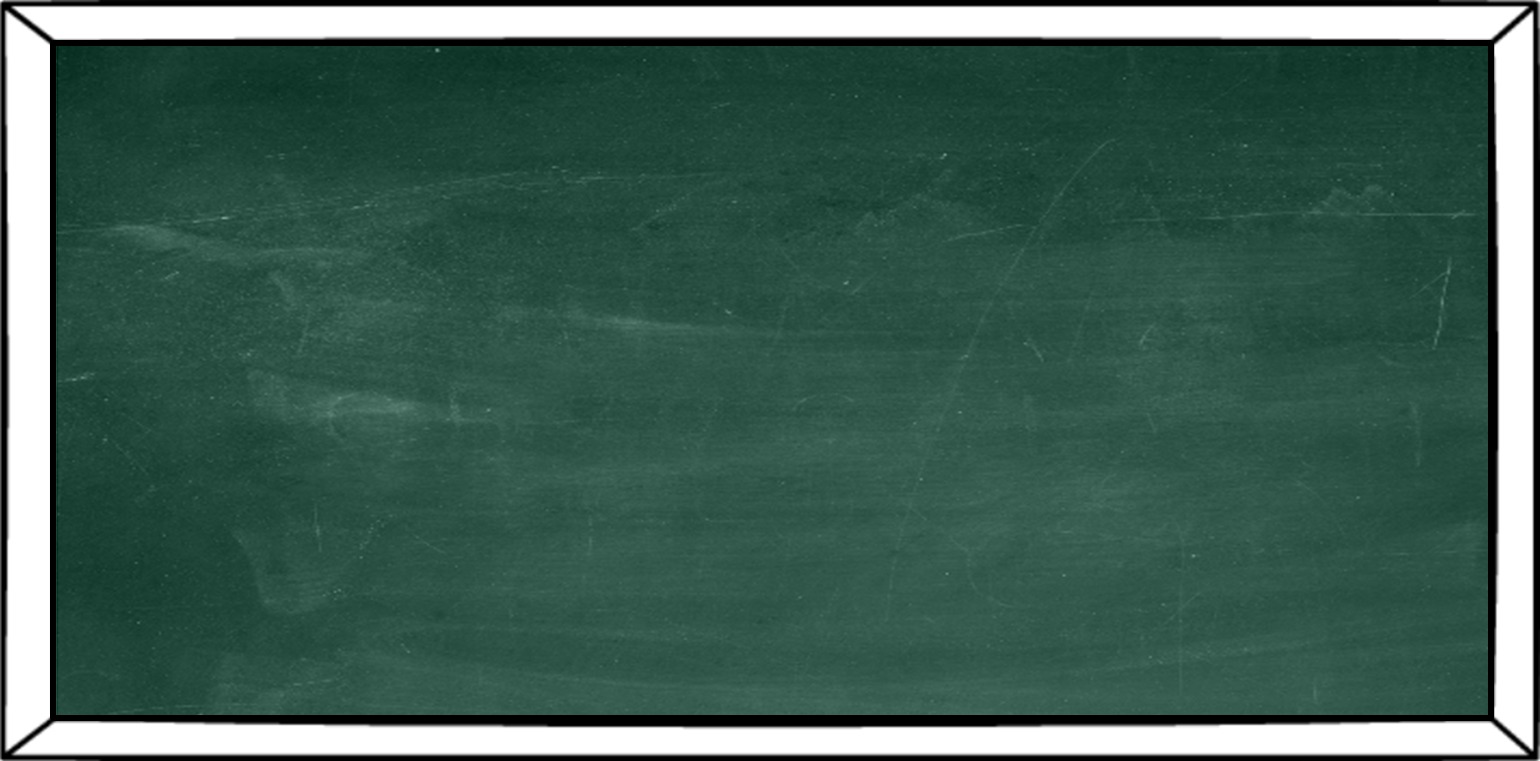 www.Games4esl.com
Ready to use ESL activities for busy English Teachers
www.YouTube.com/Games4esl
Visit us on YouTube to see our FREE, FUN, and ENGAGING, ESL Games and Activities.
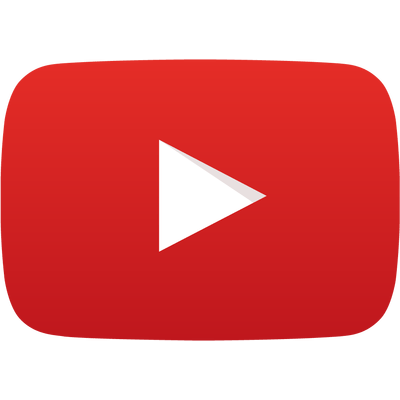 sun
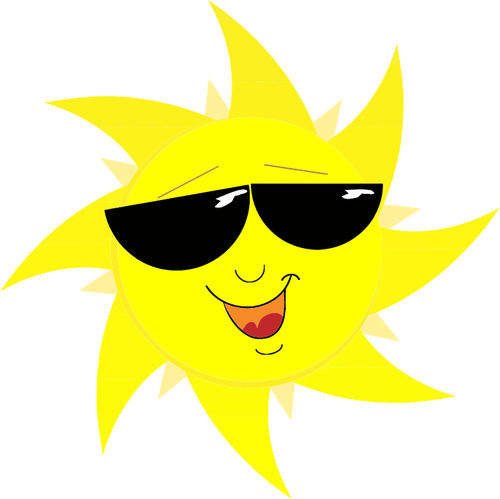 SHOW
bus
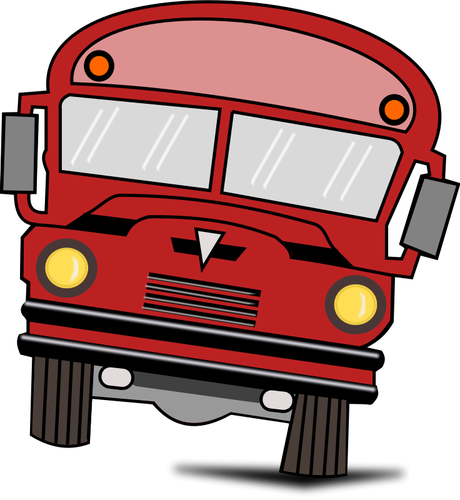 SHOW
gum
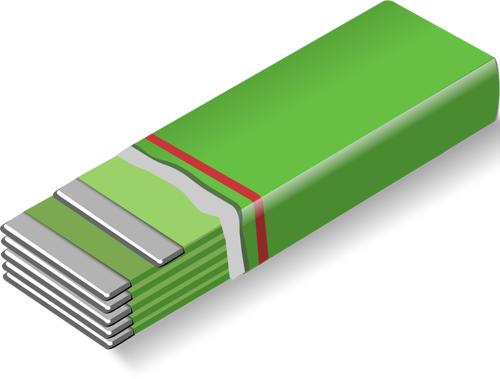 SHOW
run
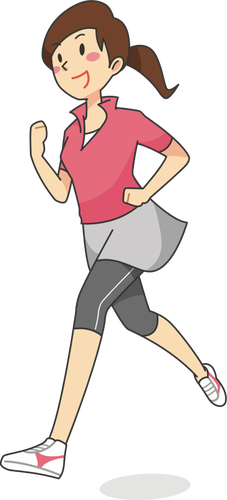 SHOW
cup
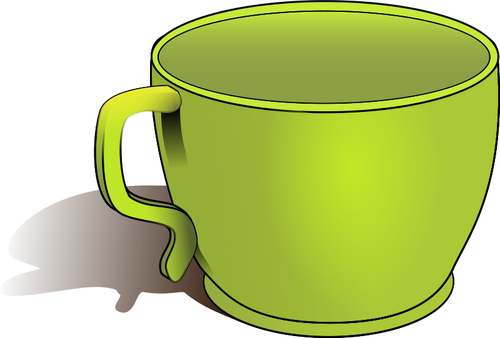 SHOW
jug
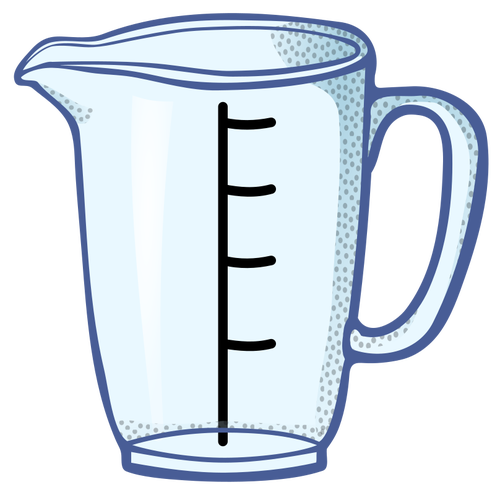 SHOW
pup
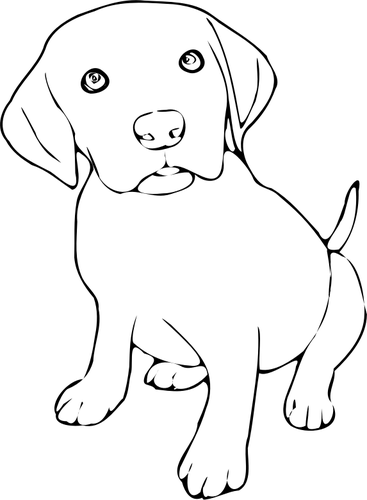 SHOW
bun
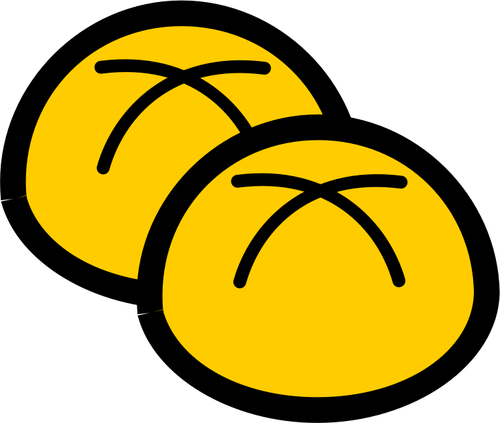 SHOW
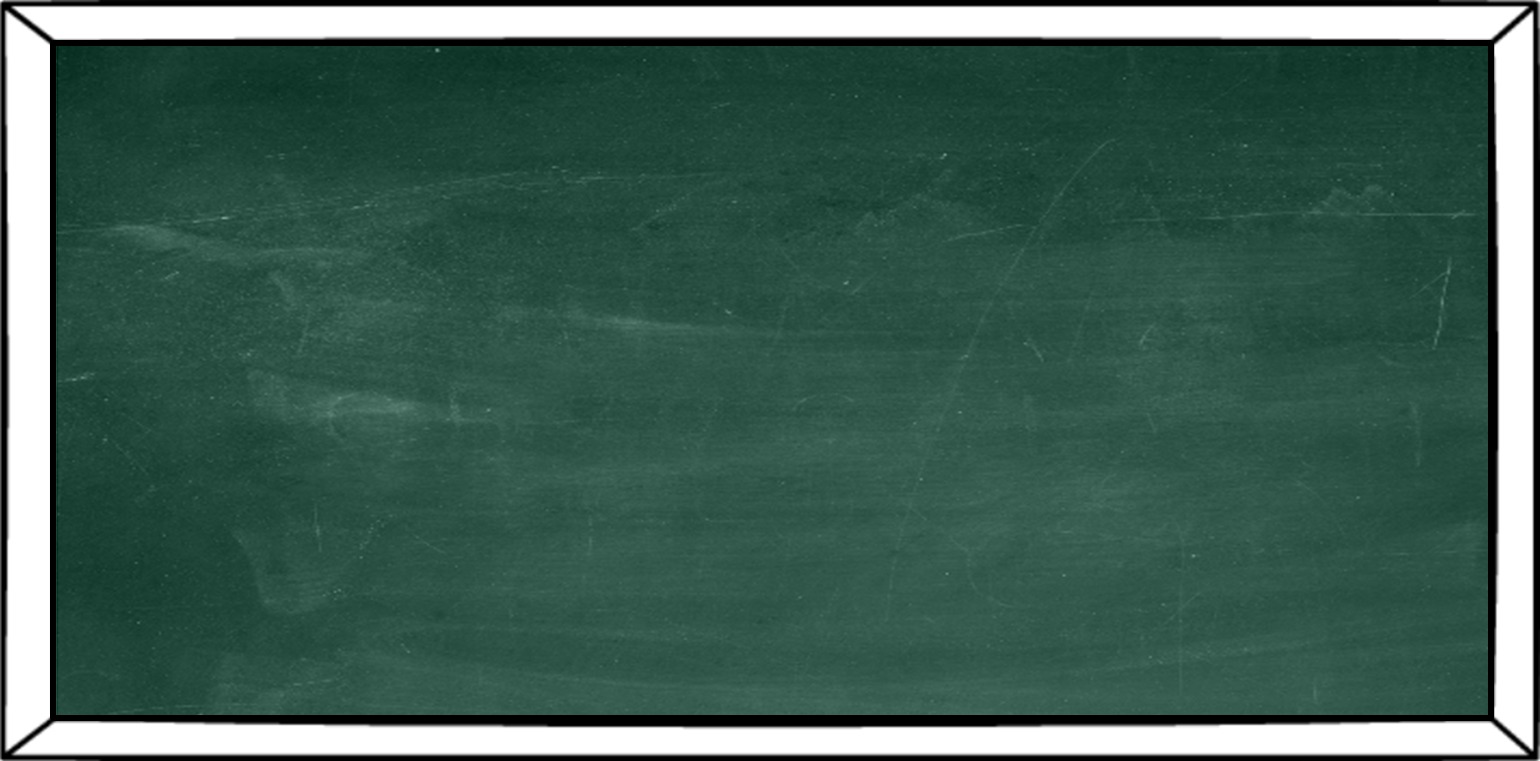 www.Games4esl.com
Ready to use ESL activities for busy English Teachers
www.YouTube.com/Games4esl
Visit us on YouTube to see our FREE, FUN, and ENGAGING, ESL Games and Activities.
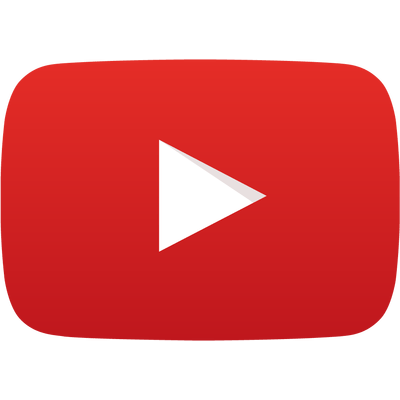